Learning Provider Regional Forums
FE Account Managers 
Partner Services

May 2023
Contents
Advanced Learner Loans
Sector updates
Partners Support Desk
Contact drivers / trends:

Reverse Withdrawal to:

amend fee amount
reprocess with a different date
withdrawn in error app as should be suspended

(2) Reinstating auto cancelled applications

(3) Missing evidence queries

(4) Update fees to zero as student has Level 3 entitlement
[Speaker Notes: Approved courses 2023 to date
Level 3 88% 
Access to HE – 29%
Diploma – 55%]
Top 10 learning aims
Sector / policy updates
23/24 LAUNCH
30 May launch

LAFIL

Contract value

Loan Facility Details
ESFA Funding & Performance Rules

PMP Timelines

CPR / Access to HE

Suspension period
Phased approach

25/26 level 4-5 / HTQs

27/28 all 4-6

ALL remain for L3
Plan 5
23/24 new learners

40 year write off

£25,000 threshold

RPI only
POLICY
LLE
LLE – Introduction
Lifelong Loan Entitlement (LLE) is a student finance system being introduced from 2025/26 to provide funding for people to study over their working lives

DfE will set and own the LLE policy 

SLC will administer the LLE system

OfS will be accountable for the Register of Providers

Unlikely to be any significant changes to nationality, citizenship or residency rules

Prior government funding of tuition fees support at L4-6 will be taken into account when determining levels of available LLE

Funding at modular level will be phased in over time
Module eligibility in 2025/26
The government will take a phased approach to providing funding for modules
On launch in AY 2025/26, new modular funding will only be provided for certain courses including All Higher Technical Qualifications (HTQs) and some technical qualifications at levels 4 and 5 currently funded through ALLs
LLE funding for modules of undergraduate degrees will be introduced from AY 2027/28
Each module must carry a minimum credit value of 30 credits
Providers will have autonomy on whether or not to modularise a course
LLE - Key Messages
Repayments 

Loans taken out for LLE courses and modules will be repaid under Plan 5 terms and conditions, with a 9% repayment rate paid on incomes above £25,000

Learners will not be required to repay more than 9% of their income above the relevant thresholds – even if they have loans under Plan 5 and Plan 2 (post-2012 loans)
Entitlement 

Individuals will have access to a loan entitlement worth the equivalent of four years of post-18 education funding (£37,000 in today’s fees) to allow them to train, retrain, and upskill

Available to both new and returning learners

LLE tuition fee loans will be available up to the age of 60

An additional entitlement will be made available for a limited number of priority subjects and longer courses
Maintenance 

Maintenance support to be offered across all eligible L4-6 technical and part-time courses on a par with traditional full-time study

Reduced-rate maintenance loan will continue to be available for those over 60
LLE – Personal account
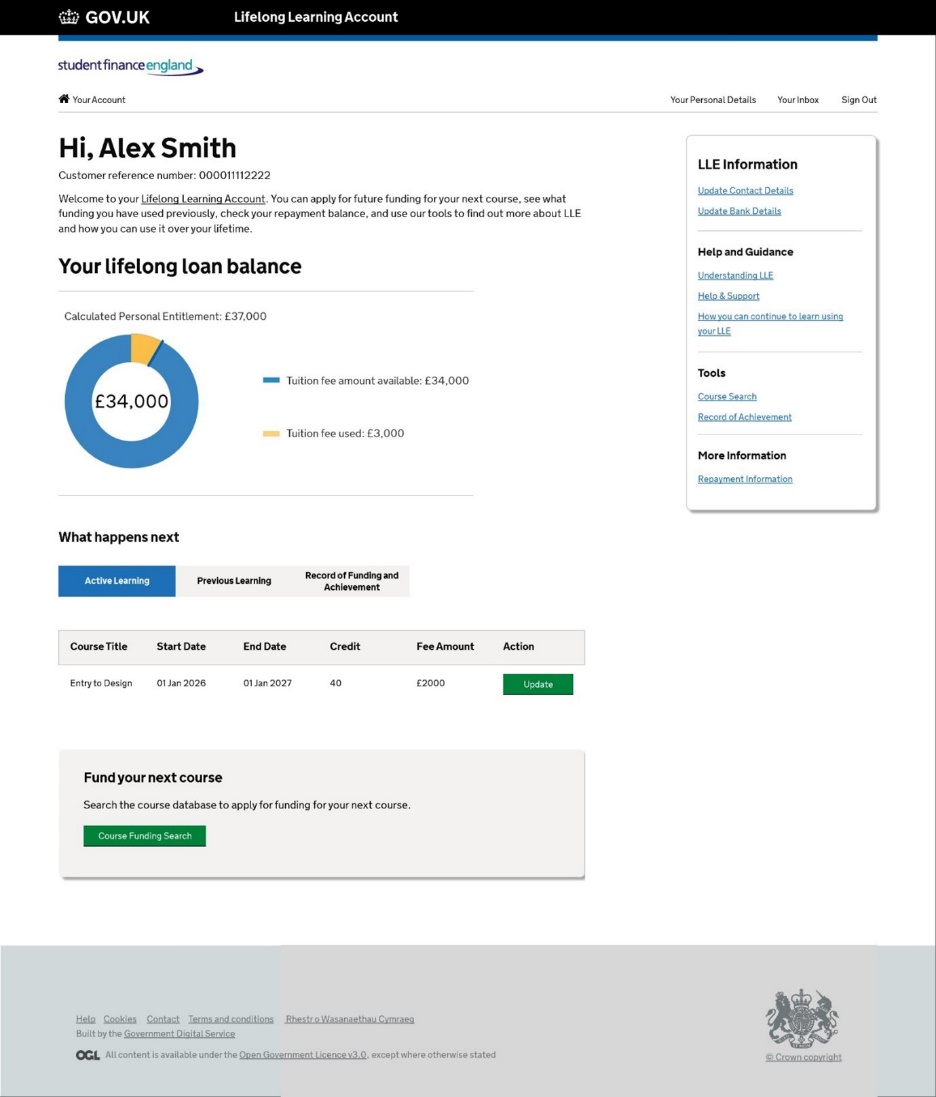 Learners will be able to access their LLE through an online ‘personal account’ where they can easily view: 

their loan entitlement
clear information and guidance
eligible courses 

This will help support learners make informed choices about their learning pathway.

How the account looks and its wider functionality, such as the ability to record a learner’s record of achievement, will be subject to user research and testing, so that the account is user friendly and simple to use.
LLE – under consideration
LLE – next steps
The next steps in the pathway to the LLE are:


December 2023 – review of ALL funded qualifications, outcome January 2024

OfS consulting on the development and introduction of a new third registration category

Work with providers of Advance Learner Loans to embed changes

Launch a technical consultation on wider expansion of modular funding next year

Courses Management - launch forecasted for Oct 2024

Apply to Pay - launch forecasted for April –Sept 2025

Further information can be found in the Government consultation response
Advanced Learner Loans
Maximising your funding
Monitoring your facility
Performance management points
In 2023/24, there will be two review points:

September 2023: first review point for increases, reductions and new facility requests
January 2024: second review point for increases, reductions and new facility requests 

ESFA will offer additional funding (within the growth limits) to good performers (criteria set out in the funding and performance management rules)

Growth limited to £250k for entire funding year, regardless of loan facility value if:

published overall Ofsted grade is ‘requires improvement’
you have not yet had an Ofsted inspection
you have not yet had your qualification achievement rates assessed against ESFA’s minimum quality standards


* To be confirmed in draft 2 of ESFA Funding Rules
Advanced Learner Loans
Troubleshooting
Pre liability and attendance
Work towards the monthly draw down date to ensure compliance

ULN and initial attendances due within six weeks of course start date (measured at next available draw down date)

Only reinstate a cancelled app when you are ready to confirm attendance (attendance due 2 weeks)

When reinstating auto cancelled app - you must add the ULN/confirm initial attendance same day to avoid the app reverting to auto cancelled again
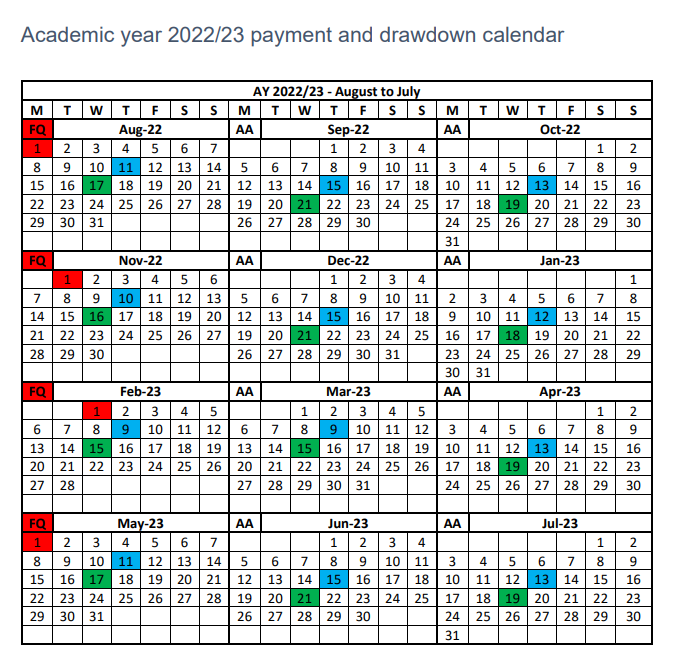 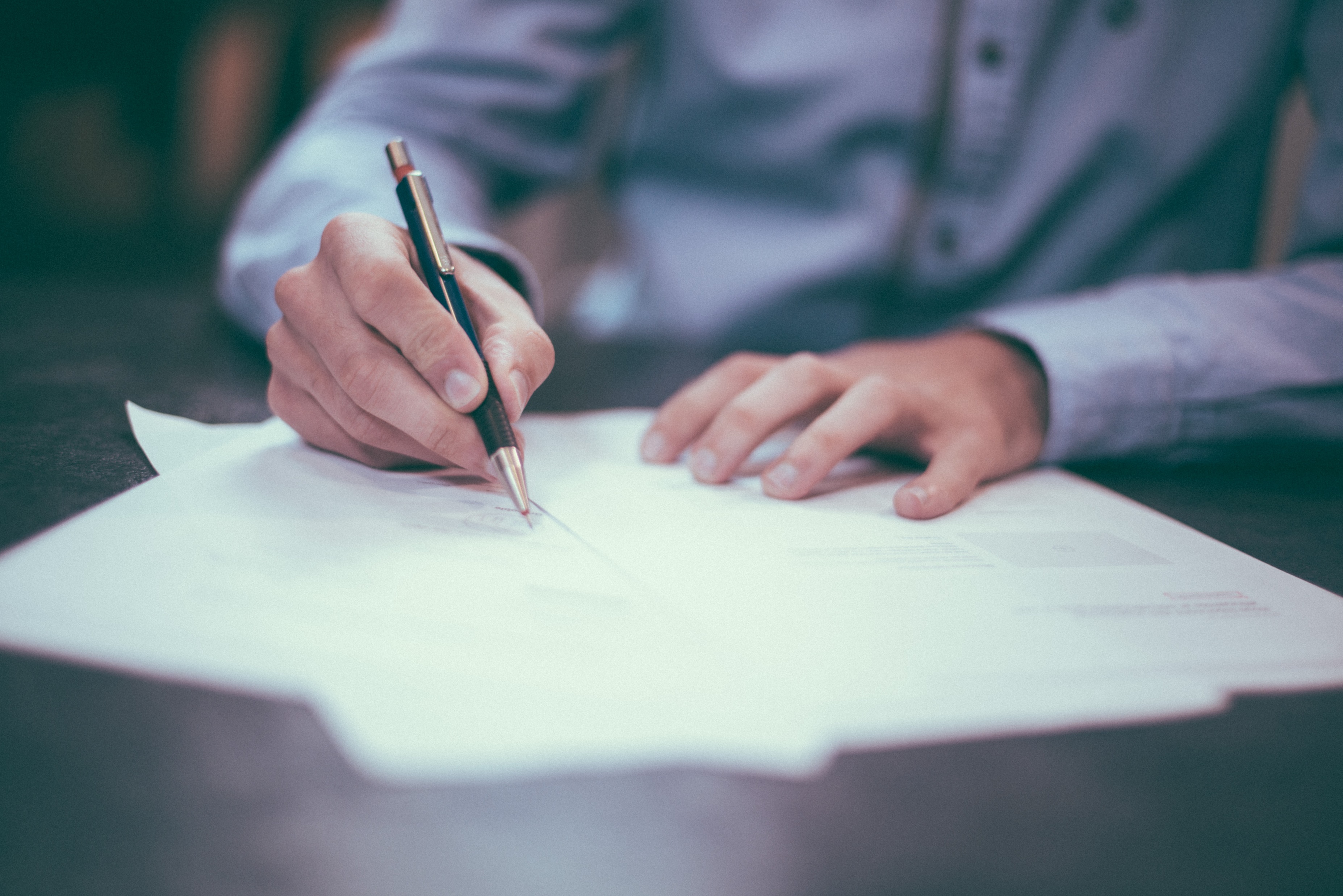 Attendance management policy
Expectations clearly set out for learners and 
    teaching staff?

Does it include information on:

Cooling off period (in line with ALL 2 weeks liability point)?
Non-attendance – trigger point
Suspensions / withdrawals 60 days < achievable?

Is there anything SLC could do to help you meet the service standards?
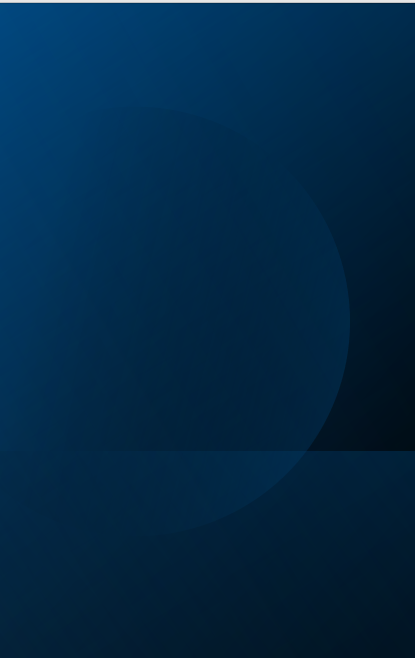 Pre- Liability COCs
Pre- Liability COCs
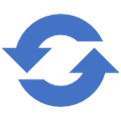 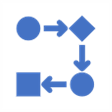 Advanced Learner Loans
SLC support
Account Manager engagement in 2022/23
262 Provider engagements:

 72 face to face meetings
 190 Teams meetings
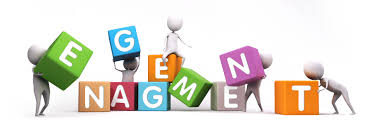 Provider feedback
I think a meeting every few months would be good to make sure everything is being done correctly on our part
It was very useful to meet again on a 
face to face basis
I found it reassuring that other providers seem to be experiencing the same difficulties
I very rarely get emails direct as I am lower down the list
Do not need to have much to do with FE account manager
Account Manager / SLC support
Provider visits
                                     Staff development days?
Provider comms / resources
                                     Bulletins
                                     LP Services website
Status reports
                                     Summary of service standards compliance
Advanced Learner Loans
AOB
Cyber security
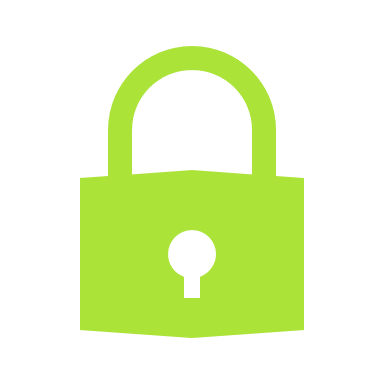 Protect SLC’s IT infrastructure
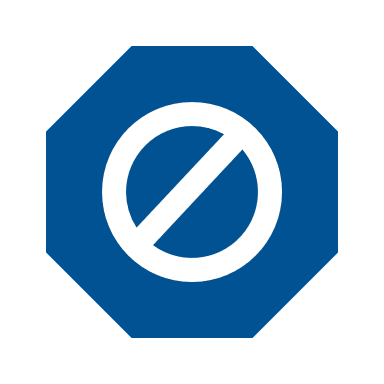 Prevent data loss
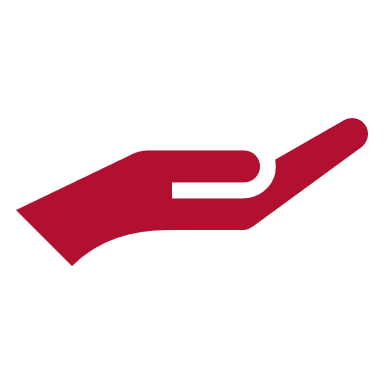 Provide support to LPs / learners
Follow up actions…
Check Contracts Manager has digitally signed and returned 23/24 loan facility contract

Opportunity to challenge contract value – 6 week window

Ensure 2023/24 loan facility is visible on LP Portal ahead of application service launch

Ensure LAFILs are not issued ahead of 30 May to avoid applications being made ineligible

Consider how SLC can support your wider organisation to drive up service standard compliance

Please provide any feedback or questions about Lifelong Loan Entitlement to your Account Manager
Contact information
FE Account Management Team
Partner Services
  LPServices@slc.co.uk
  0300 100 0643
   https://www.lpservices.slc.co.uk